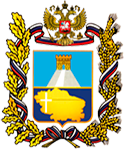 Министерство образования
Ставропольского края
Об итогах проведения муниципального этапа всероссийской олимпиады школьников в 2021/22 учебном году  подготовке к проведению регионального этапа всероссийской олимпиады школьников в 2021/2022 учебном году
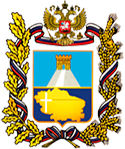 Число участников муниципального этапа ВсОШ
Министерство образования
Ставропольского края
МЭ ВсОШ
[Speaker Notes: В соответствии с Порядком проведения всероссийской олимпиады школьников, утвержденным приказом Министерства просвещения Российской Федерации от 27 ноября 2020 года № 678, муниципальный этап всероссийской олимпиады школьников в Ставропольском крае в 2021/22 учебном году проводился по 24 предметам в период с 22 ноября по 14 декабря 2021 года во всех 33 муниципальных и городских округах Ставропольского края. По результатам муниципального этапа олимпиады сформирован рейтинг по каждому классу и общеобразовательному предмету, определены победители и призеры муниципального этапа олимпиады. В региональной базе данных на портале зарегистрировано более 31 тысячи участников - обучающихся 7-11 классов. Около 6 тысяч победителей и призеров.]
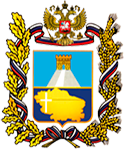 Всероссийская олимпиада школьников – региональный этап
РЭ ВсОШ
Министерство образования
Ставропольского края
Приказ Министерства просвещения Российской Федерации от 29 октября 2021 г. № 754 
«Об установлении сроков и графика проведения всероссийской олимпиады школьников»
[Speaker Notes: С 11 января по 25 февраля 2022 года в крае пройдет региональный этап всероссийской олимпиады школьников по 24 общеобразовательным предметам.]
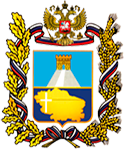 Всероссийская олимпиада школьников – региональный этап этап
РЭ ВсОШ
Министерство образования
Ставропольского края
Приказ Министерства просвещения Российской Федерации от 29 октября 2021 г. № 754 
«Об установлении сроков и графика проведения всероссийской олимпиады школьников»
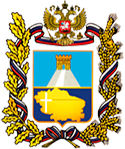 Всероссийская олимпиада школьников – региональный этап
Министерство образования
Ставропольского края
РЭ ВсОШ
Места проведения
астрономия, биология, география, информатика и информационно-коммуникационные технологии, искусство (МХК), история, литература, математика, обществознание, основы безопасности жизнедеятельности, право, русский язык, физика, физическая культура, химия, экология
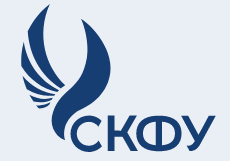 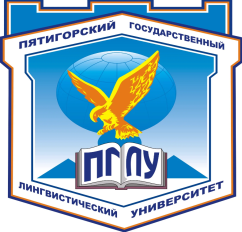 английский язык, испанский язык, итальянский язык, китайский язык, немецкий язык, французский язык
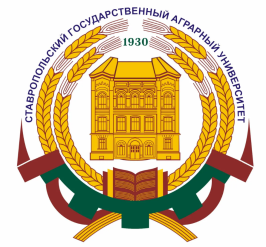 экономика, технология
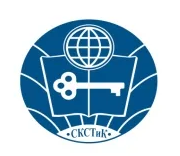 технология - практический тур (девушки)
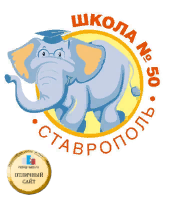 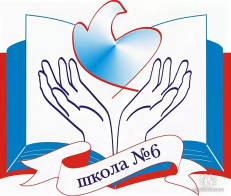 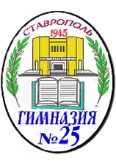 технология - практический тур (юноши)
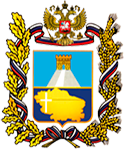 Министерство образования
Ставропольского края
О процедуре тиражирования олимпиадных заданий в соотвествии с требованиями к организации и проведению регионального этапа всероссийской олимпиады школьников в 2021/22 учебном году
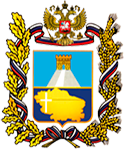 тиражирование комплектов олимпиадных заданий для участников олимпиады осуществляется в помещениях, оборудованных средствам видеозаписи в день проведения соревновательного тура или в день получения олимпиадных заданий
Доставка и тиражирование олимпиадных заданий
РЭ ВсОШ
Министерство образования
Ставропольского края
тиражирование комплектов олимпиадных заданий для членов жюри, включая критерии и методику оценивания выполненных олимпиадных работ, осуществляется в помещениях, оборудованных средствами видеофиксации в день проведения соревновательного тура на площадке проведения олимпиады не ранее чем через один час после начала олимпиады по соответствующему предмету
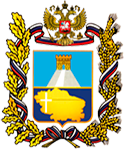 Доставка и тиражирование олимпиадных заданий
РЭ ВсОШ
Министерство образования
Ставропольского края
Процедура тиражирования фиксируется протоколом, подписанным ответственными лицами, определенными организатором олимпиады в оргмодели.
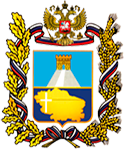 Министерство образования
Ставропольского края
О рассмотрении кандидатур, предложенных образовательными организациями высшего образования, в состав шифровальной комиссии для кодирования (обезличивания) и декодирования выполненных олимпиадных работ
для кодирования (обезличивания) и декодирования работ оргкомитетом создается шифровальная комиссия в количестве не менее двух человек на каждый класс (параллель) и назначается председатель
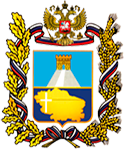 Процедура кодирования (обезличивания) и декодирования выполненных олимпиадных заданий
РЭ ВсОШ
Министерство образования
Ставропольского края
титульные листы и бланки (листы) ответов участников кодируются членами шифровальной комиссии
в целях обеспечения прав участников олимпиады на объективное оценивание и повышения прозрачности и объективности результатов олимпиады члены жюри проверяют сканированные копии обезличенных олимпиадных работ
Передача обезличенных копий бланков (листов) ответов фиксируется представителями оргкомитета или координатором на площадке в акте приема-передачи.
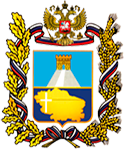 Всероссийская олимпиада школьников – региональный этап
Министерство образования
Ставропольского края
РЭ ВсОШ
Информационное сопровождение регионального этапа всероссийской олимпиады школьников
сайт министерства образования Ставропольского края (http://www.stavminobr.ru/)

портал  олимпиад ФГАОУ ВО СКФУ http://olymp.ncfu.ru/
[Speaker Notes: Информационное сопровождение олимпиады осуществляется на сайте министерства и региональном портале СКФУ]